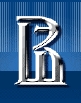 Национальный исследовательский университет - Высшая школа экономики
Российская государственность в метаисторическом измерении
Доклад на Всероссийской научной конференции 
«Нравственное государство как императив государственной эволюции»
(Москва, 27 мая 2011 г.)
Орлов И.Б.
доктор исторических наук, профессор
Положение России в метаисторическом потоке
позиционируется как своеобразный «русский путь» - реакция на исторический вызов Запада;
определяется, прежде всего, вкладом страны в развитие человеческой культуры; 
актуализируется цивилизационным измерением российской государственности и цивилизационным типом культуры;
основано на понимании метаистории как некоего «проекта российской соборности», ориентированного на нравственную государственность;
включает строительство государства традиционного типа в рамках доктрины мирового справедливого и нравственного устройства;
опирается на приоритет в российской традиции этического начала
Двуединая задачи российской власти
сформировать систему, которая бы отвечала наднациональной идеологеме на внутригосударственном пространстве;
интегрироваться в мировое христианское пространство, вернув тем самым христианский мир к его истокам, т.е. на путь истины
Атрибуты великой державы, способной занять достойное место в мегаисторическом потоке
сильная государственность, обладающая устойчивой легитимностью; 
наличие цивилизационного проекта, понятого и поддержанного большинством общества; 
наличие мировоззренческой матрицы («культурного ядра»), собирающей население в народ
Критерии эффективности великой державы в метаисторическом контексте
способность быстро мобилизовать огромные ресурсы;
признанное культурное и духовное превосходство;
способность поддерживать внутреннее единство;
мировая конкурентоспособность экономики;
чувство «особой миссии»
Нравственные характеристики российского социума
превалирование цели спасения души над физическим выживанием;
для всегда недоедающего социума стремление к равенству приобрело силу религиозного чувства;
«выживание слабейших» было освящено общественным мнением;
мощное централизованное государство в сознании населения воспринималось как основное историческое достижение русского народа;
атрибуты и символы православной церкви стали одновременно и символами российской государственности;
историческая ориентация на многопоколенную модель семейных связей;
базовые трудовые ценности
Значимые характеристики русского характера по данным социологических опросов
откровенный;
щедрый;
бесшабашный;
прощающий;
непрактичный;
доверчивый;
миролюбивый
Европейский опыт
идея «сформированного общества», где  внешний баланс между общество и рынком достигается с помощью государства, а внутреннее единство обеспечивается идеей христианского солидаризма  (Л. Эрхард);
акцент на иллюзорности представления, будто хороший порядок установится без всякого участия государства (Ф. Бём);
Невозможность  создать эффективную экономику, имея больное общество и патологичное государство: «социальная интеграция» свободных людей возникает из взаимодействия «морали и институтов» (В. Рёпке);
формирование государством нового стиля, ориентированного на достижение общественной гармонии (А. Мюллер-Армак)
Выводы
в условиях инициированной Западом глобализации девальвация роли и значимости государства, которое на протяжении многих веков служило системообразующей структурой и обеспечивало поступательное развитие общества, ставит вопрос об изменении самой сущности данного института;
в России во многом декларативный концепт правового и социального государства сегодня должен быть пронизан насквозь нравственной компонентой;
речь идет о замене институционального целеполагания во внутренней политике России ценностным
таким интегрирующим показателем способен стать принцип социального гуманизма, понимаемого как ориентация на духовное, культурное и нравственное развитие граждан, на бережное отношение к историческому наследию и сохранение самобытности национальных традиций
Нравственная сфера социального государства нового типа
во главу угла забот государства и общества должно быть поставлено формирование всесторонне и гармонично развитой личности каждого человека;
глубокие народные традиции гуманизма и нравственности, высочайшие достижения отечественной культуры делают эту цель вполне достижимой;
для этого должен быть открыт доступ гражданам к подлинным образцам мировой и отечественной культуры, искусства и литературы и, главное, прекращена вестернизация духовной жизни;
 принципиально важное значение имеет прекращение пропаганды насилия, жестокости, аморализма, индивидуализма, внедрения в массовое сознание иллюзий о широких возможностях случайного счастливого обогащения и т.д. ;
интересам общества и традициям народов России в гораздо большей степени отвечает воспитание молодежи в духе гуманизма, нравственности, коллективизма и взаимопомощи, служения людям и Отечеству;
большие задачи перед государством и обществом стоят и в области формирования правовой культуры населения и борьбы с преступностью